The Arkansas BEAD Program
Infrastructure Roundtable - Technical Assistance
March 28, 2025
Recall | Overview of ARConnect's approach to achieving 100% coverage
We are here
Focus of today's session
Close Tranche-2 
Score and adjudicate 
Announce and communicate preliminary results
Partial Award Eligible Outreach 
Contact sole bidders on partial award eligible CBGs
Offer prorated subsidies
Tranche-3 
Final Tranche of bidding for all remaining CBGs
Open to all pre-registrants
Alternative technology eligible for selection
Negotiation milestones
ULFW Claims Window 
Contact ULFW providers that have capacity to deliver service meeting the BEAD Program's technical requirements
7-day window
ULFW Evidence Window
Request evidence for claimed ULFW locations
30-day window
ULFW Determination  
Evaluate ULFW evidence 
Remove from alt-tech projects any locations sufficiently claimed by ULFW
ULFW Claims Process
Per NTIA guidance, before selecting alternative technology subgrantees, eligible entities must identify any BSLs in the project area already served by an ULFW provider that has the capacity to deliver service meeting the BEAD program's technical requirements1
1. BEAD Program: Alternative Broadband Technology Policy Notice
Negotiations | Tranche-3 overview
Project area restrictions
All CBGs that remain at the beginning of Tranche-3 are available for bidding
A bid's project area may only include a single CBG1
An applicant may bid on a CBG up to 3 times
Tranche-3 | Project area restrictions and rules of adjudication for T3
Tranche-3 rules of adjudication
Rule #1: Preliminary selections will have the highest score of the highest technology type or are the sole bidder on their project area
Technology type eligibility
In Tranche-3, all technology type categories – Priority, Non-Priority, and Alternative – are eligible for preliminary selection
1. With the exception of "donut" CBGs, where bidders must bid for both the outer and inner CBGs together in the case where one sits inside the other
Tranche-3 | Key differences between Tranche-2 and Tranche-3
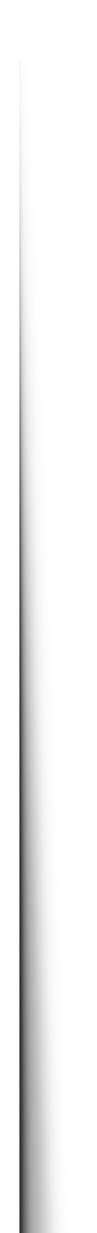 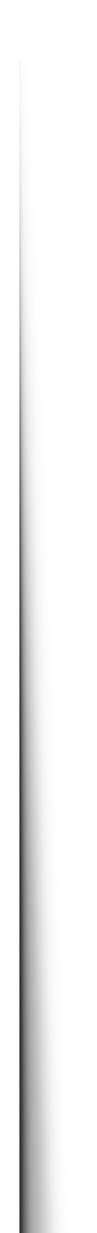 Tranche-3 | Tranche-3 deconfliction scenarios and adjudication results
Tranche-3 rules of adjudication
Rule #1: Preliminary selections will be the highest score of the highest technology type or are the sole bidder on their project area
Scenario 1: All tech types
Scenario 2: Non-Priority and Alt tech
Scenario 3: Alt tech only
Preliminarily Selected bid